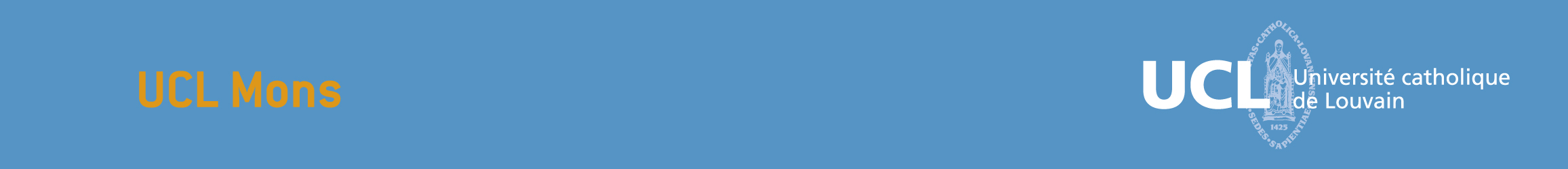 Assises culturelles de la Wallonie picarde
Recherche action 2010-2012
Fabienne Leloup et Sébastien Pradella (Grapdt)
UCL Mons
Étapes
Pourquoi?: Culture et économie
Comment?: la Recherche-action
Quoi?: les Résultats
Vers quoi?: les Perspectives
Pourquoi? (1/3)
1,7% de l’emploi total en Europe, 1,4% en Belgique (EU, 2011); 
3,52% de l’emploi des services en Belgique (données 2010); 2,24% en Wapi (données 2010);
50% des Belges adultes ont assisté à une séance de cinéma en 2006; 48% à un spectacle vivant; 45% ont visité un lieu culturel; 14% ont participé à une activité artistique (EU, 2011).
Pourquoi? (2/3)
Secteur productif: production de biens et services culturels, mobiles et immobiles, uniques et de masse;
Tourisme et image de marque pour l’investisseur et le résident;
Secteurs indirectement liés (bâtiments, architecture, décoration, communication, transport, …) ;
Capital social et cognitif;
Amélioration des connaissances et de la capacité créative;
Économie et industrie créative.
Pourquoi? (3/3)
MAIS
Difficultés de mesurer les effets;
Bilbao et Barcelone ne sont pas des modèles « prêt-à-porter »;
Ville créative ou ville participative?
Modèle attractif ou modèle territorial?
Comment?
Une recherche action entre 2010-2012.
Projet: diagnostic approfondi, étude comparative et développement d’outils pour la mise en œuvre d’une stratégie de développement par la culture;
Récolte et analyse de statistiques et des entreprises « créatives », entretiens semi-directifs auprès d’acteurs représentatifs du territoire et des secteurs culturel et socio-économique;
Echanges, interventions et accompagnement entre Culture.Wapi et le GRapdt.
Comment?
Rapport remis en 2012: diagnostic général de la culture en Wallonie picarde et diagnostic spécifique des enjeux pour une future stratégie de développement par la culture.
Deux conditions à un développement du territoire par la culture:
Réseau de coopération et de coproduction,
Vision commune.

4 enjeux en 4 mots clef : appropriation, création, infrastructure et coopération.
QUOI? (1/4)
Appropriation: appropriation de l’idée de développement territorial lié à la culture par les acteurs de Wallonie picarde.
Lever les craintes;
Justifier l’action par un système de transfert d’idées et d’innovations.
QUOI? (2/4)
2. Création: création d’une économie locale de TPE et PME dans la culture.
Organiser et créer un réseau,
Professionnaliser.
QUOI? (3/4)
3. Infrastructure: créer des infrastructures matérielles et immatérielles pour dynamiser la créativité. 
Rendre cohérents les équipements disponibles;
Créer du financement alternatif/ participatif;
Animer l’espace public du territoire;
Définir un grand projet de site permanent.
QUOI? (4/4)
4. Coopération: générer des interactions nouvelles et surmonter les défauts de la coopération multi-acteurs en Wallonie picarde.
Générer des engagements réciproques des opérateurs culturels;
Formaliser les engagements entre acteurs et institutions.
Vers quoi?
Culture.Wapi: une expérience innovante de metteur en scène;
Wallonie picarde: un espace, une vision commune, une gouvernance et une communauté.

Un développement territorial = des ressources spécifiques à valoriser autour d’un projet cohérent et global;
Mais comment générer et pérenniser des capacités innovantes dans la culture en Wallonie picarde?
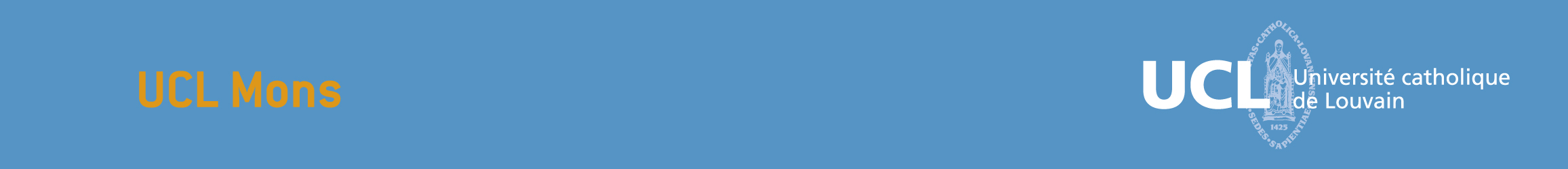 Assises culturelles de la Wallonie picarde
Rendez-vous au 50ème colloque des sciences régionales, UCL Mons
‘Culture, patrimoine et savoirs’
du 8 au 11 juillet 2013
www.asrdlf2013.org